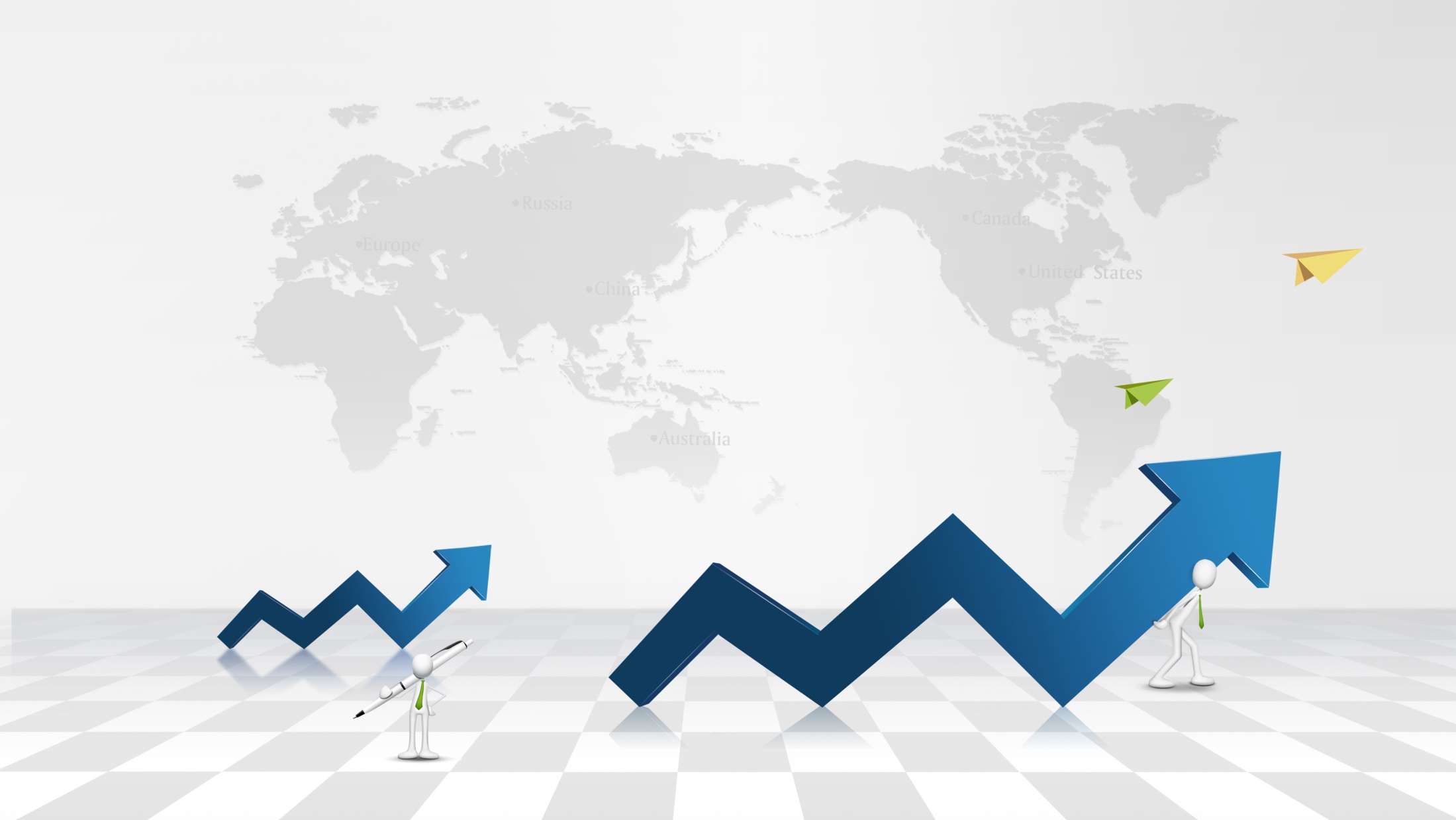 201X
商务通用工作汇报PPT
适用于年终总结/工作计划/述职报告/策划方案等
前 言
岁月流转，时光飞逝，转眼间2017年的工作又接近尾声。
       回首过去一年的工作，经过全体领导及员工的共同努力，公司经营业绩保持良好，行业地位、社会形象日渐提升，各项工作全面发展。
       新起点、新希望。站在2017年的起点，我们将继承和发扬过去工作中存在的优点，汲取经验，摒弃不足，满怀信心，以更清醒的头脑、更旺盛的斗志、更奋发的姿态和更充沛的干劲，向我们的既定目标进发！
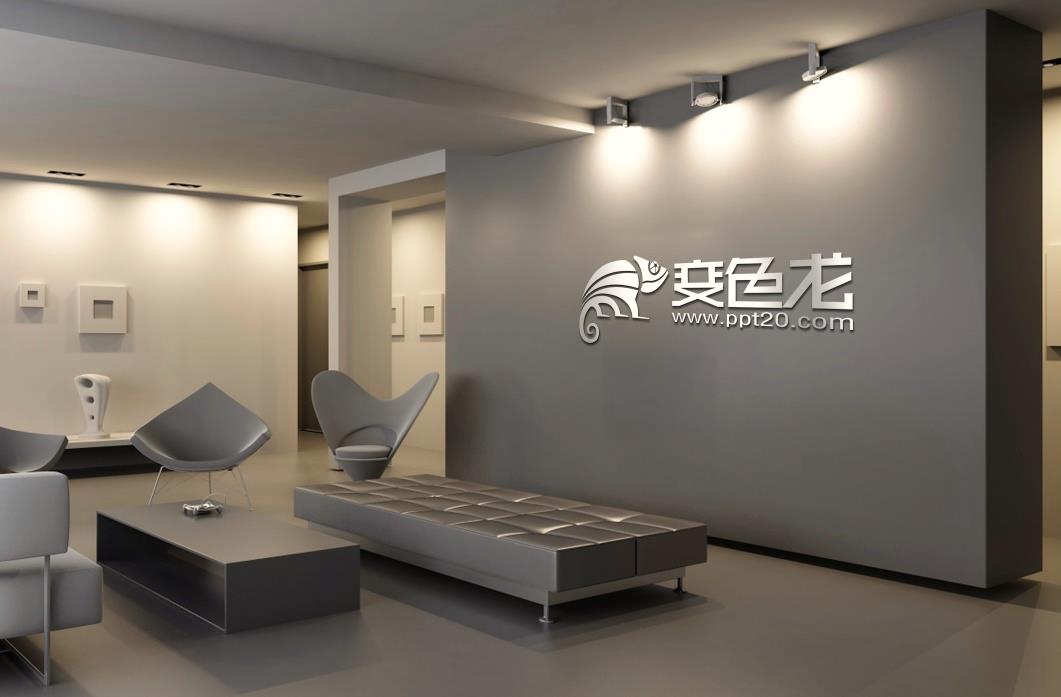 01
在此输入标题内容
在此录入此部分的内容及说明，简单扼要
02
在此输入标题内容
目录
在此录入此部分的内容及说明，简单扼要
LOGO
CONTENTS
03
在此输入标题内容
在此录入此部分的内容及说明，简单扼要
04
在此输入标题内容
在此录入此部分的内容及说明，简单扼要
01
在此输入过渡页标题
点击录入此部分的内容及说明，简单扼要。
LOGO
点击添加标题文本
添加标题
您的内容打在这里，或者通过复制您的文本后，在此框中选择粘贴，并选择只保留文字。在此录入上述图表的综合描述说明。
工作
概述
添加标题
您的内容打在这里，或者通过复制您的文本后，在此框中选择粘贴，并选择只保留文字。
添加标题
您的内容打在这里，或者通过复制您的文本后，在此框中选择粘贴，并选择只保留文字。在此录入上述图表的综合描述说明。
LOGO
点击添加标题文本
2016年
2014年
2012年
2015年
2013年
您的内容打在这里，或者通过复制您的文本在此框中粘贴
您的内容打在这里，或者通过复制您的文本在此框中粘贴
您的内容打在这里，或者通过复制您的文本在此框中粘贴
您的内容打在这里，或者通过复制您的文本在此框中粘贴
您的内容打在这里，或者通过复制您的文本在此框中粘贴
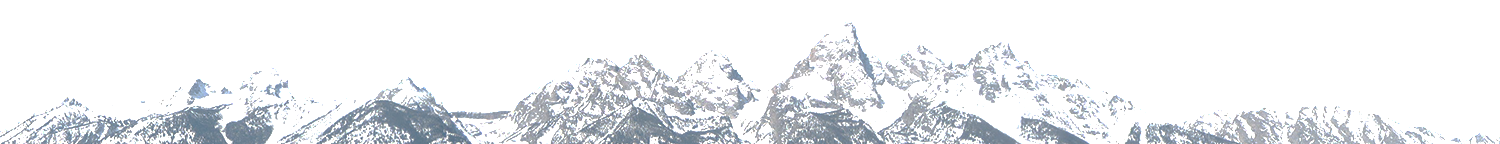 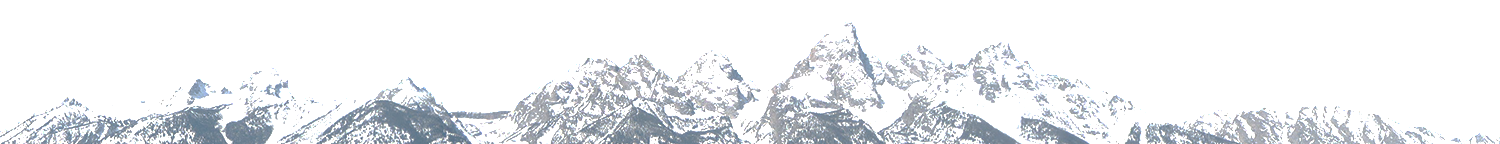 单击此处添加标题
您的内容打在这里，或者通过复制您的文本后，在此框中选择粘贴，并选择只保留文字。在此录入上述图表的综合描述说明，在此录入上述图表的综合描述说明。
LOGO
点击添加标题文本
2015
2016
单击此处添加标题
您的内容打在这里，或者通过复制您的文本后，在此框中选择粘贴，并选择只保留文字。
单击此处添加标题
您的内容打在这里，或者通过复制您的文本后，在此框中选择粘贴，并选择只保留文字。
73%
20%
项目一
56%
30%
项目二
29%
50%
项目三
77%
75%
项目四
LOGO
点击添加标题文本
添加标题内容文字
单击此处添加文本
单击此处添加文本
2015年12月
您的内容打在这里，或者通过复制您的文本后，在此框中选择粘贴，并选择只保留文字。在此录入上述图表的综合描述说明。
单击此处添加文本
单击此处添加文本
2014年6月
单击此处添加文本
单击此处添加文本
2013年5月
单击此处添加文本
单击此处添加文本
2012年4月
单击此处添加文本
单击此处添加文本
2011年3月
LOGO
点击添加标题文本
单击此处添加标题
正面
观点
您的内容打在这里，或者通过复制您的文本后，在此框中选择粘贴，并选择只保留文字。在此录入上述图表的综合描述说明，在此录入上述图表的综合描述说明您的内容打在这里，或者通过复制您的文本后，在此框中选择粘贴，并选择只保留文字。
负面
观点
您的内容打在这里，或者通过复制您的文本后，在此框中选择粘贴，并选择只保留文字。在此录入上述图表的综合描述说明，在此录入上述图表的综合描述说明您的内容打在这里，或者通过复制您的文本后，在此框中选择粘贴，并选择只保留文字。
单击此处添加标题
LOGO
点击添加标题文本
请在此处输入您的文本或者复制您的文本粘贴到此处，请在此处输入您的文本或者复制您的文本粘贴到此处。请在此处输入您的文本或者复制您的文本粘贴到此处，请在此处输入您的文本或者复制您的文本粘贴到此处。
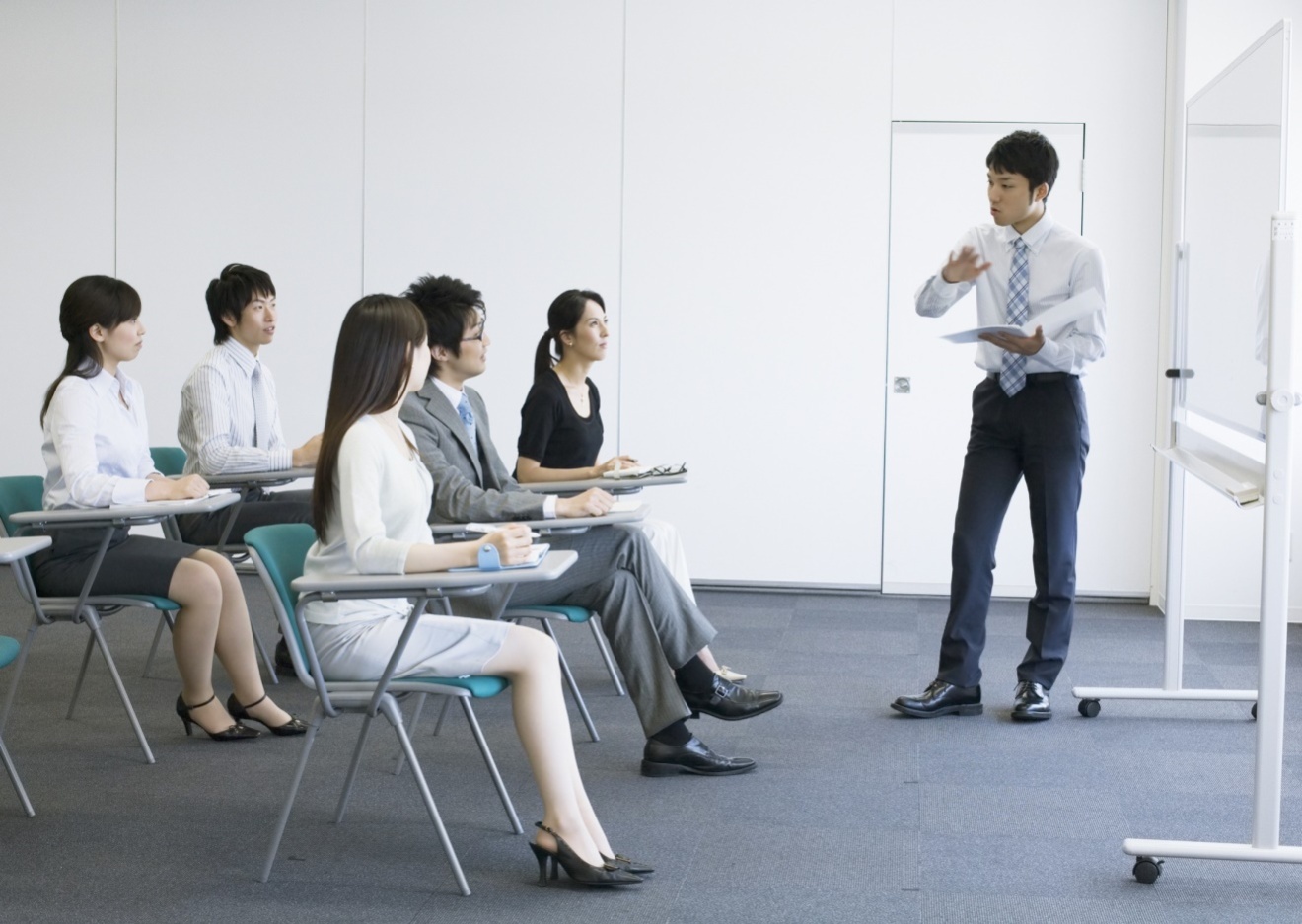 此处输入您的文本请在此处输入您的文本此处输入您的文本此处输入您的文本此处输入您的文本请在此处输入您的文本此处输入您的文本。
02
在此输入过渡页标题
点击录入此部分的内容及说明，简单扼要。
LOGO
点击添加标题文本
单击添加标题
单击添加标题
单击添加标题
单击添加标题
第一季度
第四季度
第三季度
第二季度
在此录入上述图表的描述说明，在此录入上述图表的描述说明，在此录入上述图表的描述说明。
在此录入上述图表的描述说明，在此录入上述图表的描述说明，在此录入上述图表的描述说明。
在此录入上述图表的描述说明，在此录入上述图表的描述说明，在此录入上述图表的描述说明。
在此录入上述图表的描述说明，在此录入上述图表的描述说明，在此录入上述图表的描述说明。
您的内容打在这里，或者通过复制您的文本后，在此框中选择粘贴，并选择只保留文字。在此录入上述图表的综合描述说明，您的内容打在这里，或者通过复制您的文本后，在此框中选择粘贴，并选择只保留文字。
LOGO
点击添加标题文本
3
1
2
1、40%
您的内容打在这里，或者通过复制您的文本

2、35%
您的内容打在这里，或者通过复制您的文本

3、25%
您的内容打在这里，或者通过复制您的文本
3
1
2
此处添加标题
此处添加标题
此处添加标题
LOGO
点击添加标题文本
此处添加标题
A
您的内容打在这里，或者通过复制您的文本后，在此框中选择粘贴，并选择只保留文字。
此处添加标题
您的内容打在这里，或者通过复制您的文本后，在此框中选择粘贴，并选择只保留文字。
B
此处添加标题
您的内容打在这里，或者通过复制您的文本后，在此框中选择粘贴，并选择只保留文字。
C
LOGO
点击添加标题文本
此处添加标题
您的内容打在这里，或者通过复制您的文本后，在此框中选择粘贴
此处添加标题
您的内容打在这里，或者通过复制您的文本后，在此框中选择粘贴
01
此处添加标题
您的内容打在这里，或者通过复制您的文本后，在此框中选择粘贴
06
02
此处添加标题
此处添加标题
您的内容打在这里，或者通过复制您的文本后，在此框中选择粘贴
您的内容打在这里，或者通过复制您的文本后，在此框中选择粘贴
项目情况
此处添加标题
您的内容打在这里，或者通过复制您的文本后，在此框中选择粘贴
05
03
04
LOGO
点击添加标题文本
添加标题
点击此处添加文字内容
添加标题
点击此处添加文字内容
添加标题
点击此处添加文字内容
添加标题
添加标题
添加标题
点击此处添加文字说明内容，可以通过复制您的文本内容，在此文本框粘贴并选择只保留文字。
点击此处添加文字说明内容，可以通过复制您的文本内容，在此文本框粘贴并选择只保留文字。
点击此处添加文字说明内容，可以通过复制您的文本内容，在此文本框粘贴并选择只保留文字。
LOGO
点击添加标题文本
01
02
03
04
添加标题
添加标题
添加标题
添加标题
完成模高和
图高的作业
争取尽快做
好不能再拖
辅助软件可以
为幻灯片提供
很好的辅助等
有必要去学习
形成思路风格
仔细考量细节 
把每一步做好
这是并列关系
的表达方式之
你可以输入其
他的内容代替
03
在此输入过渡页标题
点击录入此部分的内容及说明，简单扼要。
LOGO
点击添加标题文本
单击此处添加文字
单击此处添加文字
单击此处添加文字
单击此处添加文字
写入文本
写入文本
写入文本
写入文本
单击此处添加文字
单击此处添加文字
单击此处添加文字
单击此处添加文字
LOGO
点击添加标题文本
在此处添加详细描述文本，尽量与标题文本语言风格相符合，语言描述尽量简洁生动，尽可能概括出段落内容。在此处添加详细描述文本，尽量与标题文本语言风格相符合，语言描述尽量简洁生动，尽可能概括出段落内容。
75%
目标
请输入您的文字对目标进行说明请输入您的文字对目标进行说明请输入您的文字对目标进行说明
34%
实际
在此处添加详细描述文本，尽量与标题文本语言风格相符合，语言描述尽量简洁生动，尽可能概括出段落内容。在此处添加详细描述文本，尽量与标题文本语言风格相符合，语言描述尽量简洁生动，尽可能概括出段落内容。
请输入您的文字对实际情况进行说明
LOGO
点击添加标题文本
3
1
项目三完成情况
项目一完成情况
您的内容打在这里，或者通过复制您的文本后，在此框中选择粘贴，并选择只保留文字。
您的内容打在这里，或者通过复制您的文本后，在此框中选择粘贴，并选择只保留文字。
2014
4
2
项目四完成情况
项目二完成情况
您的内容打在这里，或者通过复制您的文本后，在此框中选择粘贴，并选择只保留文字。
您的内容打在这里，或者通过复制您的文本后，在此框中选择粘贴，并选择只保留文字。
2014
LOGO
点击添加标题文本
50%
23%
90%
销售量全年提高50%
签约成功率达90%
公司利润提高23%
编辑数据比例点击数据，右键，编辑数据，输入数据即可
编辑数据比例点击数据，右键，编辑数据，输入数据即可
编辑数据比例点击数据，右键，编辑数据，输入数据即可
LOGO
点击添加标题文本
单击此处添加标题
单击此处添加标题
单击此处添加标题
您的内容打在这里，或者通过复制您的文本后，在此框中选择粘贴，并选择只保留文字。在此录入上述图表的综合描述说明，在此录入上述图表的综合描述说明，在此录入上述图表的综合描述说明。
您的内容打在这里，或者通过复制您的文本后，在此框中选择粘贴，并选择只保留文字。在此录入上述图表的综合描述说明，在此录入上述图表的综合描述说明，在此录入上述图表的综合描述说明。
您的内容打在这里，或者通过复制您的文本后，在此框中选择粘贴，并选择只保留文字。在此录入上述图表的综合描述说明，在此录入上述图表的综合描述说明，在此录入上述图表的综合描述说明。
单击此处添加标题
LOGO
点击添加标题文本
这里可以添加主要内容这里可以添加主要内容这里可以添加主要内容这里可以添加主要内容。
点击输入标题
这里可以添加主要内容这里可以添加主要内容这里可以添加主要内容这里可以添加主要内容。
点击输入标题
这里可以添加主要内容这里可以添加主要内容这里可以添加主要内容这里可以添加主要内容。
点击输入标题
这里可以添加主要内容这里可以添加主要内容这里可以添加主要内容这里可以添加主要内容。
点击输入标题
04
在此输入过渡页标题
点击录入此部分的内容及说明，简单扼要。
LOGO
点击添加标题文本
您的内容打在这里，或者通过复制您的文本后，在此框中选择粘贴，并选择只保留文字。
添加标题
补充性文字
添加
标题
您的内容打在这里，或者通过复制您的文本后，在此框中选择粘贴，并选择只保留文字。
添加标题
补充性文字
补充性文字
您的内容打在这里，或者通过复制您的文本后，在此框中选择粘贴，并选择只保留文字。
添加标题
VS
LOGO
点击添加标题文本
A团队
B团队
您的内容打在这里，或者通过复制您的文本后，在此框中选择粘贴，并选择只保留文字。
您的内容打在这里，或者通过复制您的文本后，在此框中选择粘贴，并选择只保留文字。
您的内容打在这里，或者通过复制您的文本后，在此框中选择粘贴，并选择只保留文字。在此录入上述图表的综合描述说明，在此录入上述图表的综合描述说明。
LOGO
点击添加标题文本
单击此处添加标题
您的内容打在这里，或者通过复制您的文本后，在此框中选择粘贴，并选择只保留文字。
单击添加标题
单击添加标题
-30%
+80%
单击添加标题
+50%
添加标题
添加标题
添加标题
添加标题
LOGO
点击添加标题文本
添加标题内容
添加标题内容
这里可以添加主要内容这里可以添加主要内容这里可以添加主要内容这里可以添加主要内容
这里可以添加主要内容这里可以添加主要内容这里可以添加主要内容这里可以添加主要内容
点击添加表述内容标题
这里可以添加主要内容这里可以添加主要内容这里可以添加主要内容这里可以添加主要内容
这里可以添加主要内容这里可以添加主要内容这里可以添加主要内容这里可以添加主要内容
添加标题内容
添加标题内容
LOGO
点击添加标题文本
添加段落文字
添加段落文字
添加段落文字
点击添加文本
点击添加文本
点击添加文本
点击添加文本
点击添加文本
点击添加文本
点击添加文本
点击添加文本
点击添加文本
点击添加文本
点击添加文本
点击添加文本
添加段落文字
关键字
关键字
关键字
LOGO
点击添加标题文本
单击此处添加文本单击此处添加文本
单击此处添加文本单击此处添加文本
点击添加说明文字
添加标题
单击此处添加文本单击此处添加文本
单击此处添加文本单击此处添加文本
单击此处添加文本单击此处添加文本
单击此处添加文本单击此处添加文本
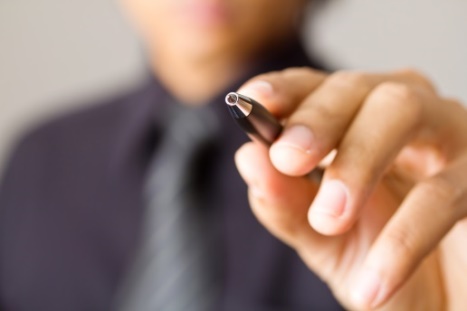 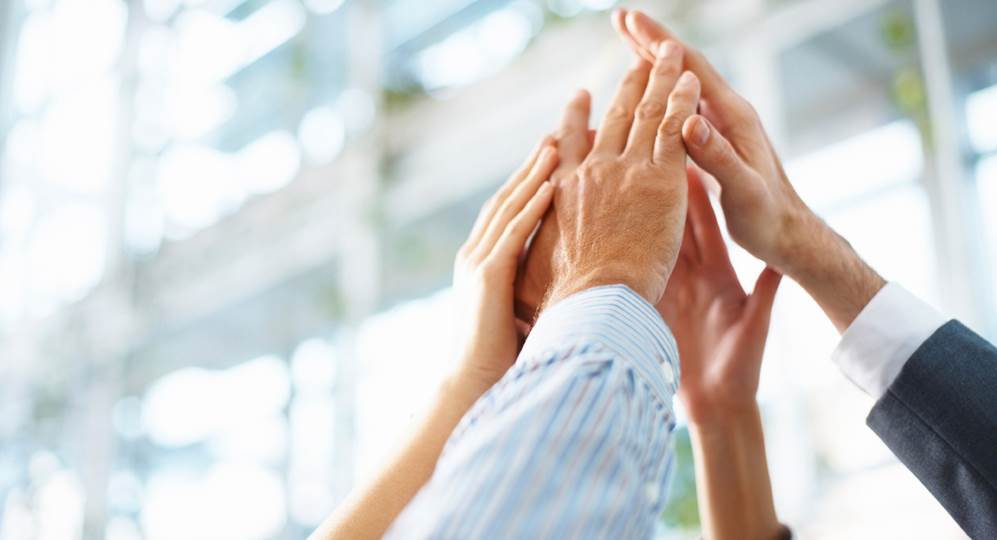 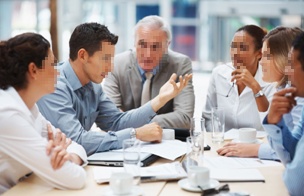 LOGO
点击添加标题文本
（一）单击填加标题
单击此处添加文本单击此处添加文本 单击此处添加文本单击此处添加文本单击此处添加文本
单击此处添加文本单击此处添加文本单击此处添加文本 单击此处添加文本单击此处添加文本
（二）单击填加标题
单击此处添加文本单击此处添加文本 单击此处添加文本单击此处添加文本单击此处添加文本
单击此处添加文本单击此处添加文本单击此处添加文本 单击此处添加文本单击此处添加文本
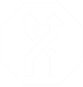 （三）单击填加标题
单击此处添加文本单击此处添加文本 单击此处添加文本单击此处添加文本单击此处添加文本
单击此处添加文本单击此处添加文本单击此处添加文本 单击此处添加文本单击此处添加文本
THANKS
谢谢聆听
COMPANY：亮亮图文旗舰店 DESIGNER:  亮亮图文               DATE:  2026-3-31